Hello and welcome!
Name
Job role
[Speaker Notes: Index: script in bold. Actions in italic. Click for slide animations marked with an asterisk *.

Hello everyone! Thanks so much for inviting me to speak with you today. My name’s [name] and I work at [company] as a [role]. I also volunteer with BCS, The Chartered Institute for IT, which is all about inspiring and supporting people just like you to get excited about technology.

Today, we’re going to have a chat about why computer science is such a cool subject to get into. Whether you’re thinking about what to study next at KS3, KS4 or even looking to the future considering your options for university, apprenticeships or other training, there’s so much you can do in the world of tech.

So, let’s talk about how you can take your interest in computers, gaming, apps or anything digital and turn it into a career that’s not only fun but also makes a real difference. *]
How do I get into a digital career?
[Speaker Notes: Alright, let’s dive in! Have you ever imagined yourself in a digital career? 

What do you think of when you think of someone working in tech? Is it someone sitting in front of a computer all day, or is it be someone who’s out and about, collaborating with a team? When you think of someone who works in tech, what do they look like? What do we think? First thing that comes to mind, someone shout out something. [get a few quickfire shout out answers from kids]

And what kind of skills and behaviours do you think are needed for someone to work in tech? Is it all about being a whiz with computers? Or do you think there are some other qualities that would be useful… what do we think? [get a few quickfire shout out answers from kids]

Ok, great… *]
What is computing anyway?
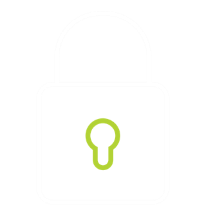 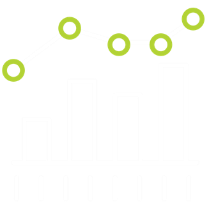 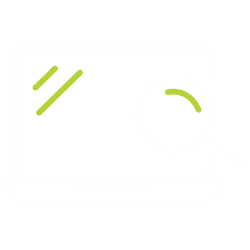 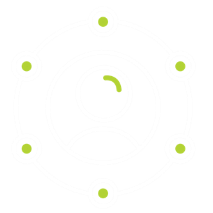 Programming
Coding
AI
Hardware
Software
Networks
Algorithms
Cyber security
Data
[Speaker Notes: So, what’s the deal with computing? Computing is all about using technology to tackle problems and get things done. It’s like the brains behind the tech we use every day. *

It involves designing and using systems like computers, software and networks to handle information and make smart decisions. 

Think about the apps on your phone, the computers in your classrooms and in every workplace, online shopping, social media, even ordering food in most restaurants nowadays — computing is the driving force behind almost everything we do.]
[Speaker Notes: Do any of these brands look familiar to you? Can you guess what they all have in common?

Yup, they’re all tech companies. The main thing they need from their employees is strong digital skills.

And here’s the thing: technology isn’t just about computers, smartphones or tablets anymore. It’s everywhere! Tech is shaping the future of medicine, energy, space research, entertainment, transport, fashion and even food.

No matter what field you’re interested in, technology is going to be a big part of it. *]
Computing MATTERS
[Speaker Notes: Having lots of different people from different background working in computing is more important than ever. Why? * Because, it’s the people in tech that are programming the algorithms that are making important decisions about our lives. And they’re not always perfect. They can carry biases from their creators and the data they use.

So, if these systems aren’t designed with a range of perspectives in mind, they can end up being unfair. For example:

 Voice recognition might not always pick up female voices well
 Face recognition can struggle with accurately identifying people of colour

Since tech is such a big part of society, it’s so important that the people creating these systems think about everyone’s needs.

Being savvy about the digital world matters too. You might not catch every piece of fake news, but you can learn to choose and use tools wisely to question what you see online.

Understanding and shaping tech isn’t just about coding; it’s about making sure technology works for all of us.]
Close your eyes and raise your hand if you think...
[Speaker Notes: …ok, so now we’re going to do a quick little exercise. I’m going to read out three statements and I want you to think about which one feels closest to how you’re feeling. 

Everyone ready? Ok, here we go:

Number 1. What’s the point of computer science? I already know how to use my phone and a computer. I just wish it was the weekend so I didn’t have to be here…
Number 2. I know we have to study computer science, but I just can’t picture myself working in tech…
Number 3. It’s interesting to learn how IT works since tech is part of almost everything these days…

Okay, now I’m going to read them out again and this time I want you all to close your eyes and raise your hand when you hear the one that sounds like you. Don’t worry, everyone's eyes will be closed so you won’t be influenced by anyone else and no one will see which you choose.

[Read points again and pause as students respond]

Fab! Ok you can open your eyes now. Very interesting… it’s good to see a lot of you want to learn more about tech... a few of you are counting down to the weekend already — totally understandable… and it looks like some of you can’t really see yourselves working in tech at all. 

I wonder why that is? Is it because you’re not really interested? Or maybe you feel like you don’t quite fit the typical 'tech' image? You don’t think you have the right skills or passions? Well, let’s talk about that… *]
What do these people have in common?
#thisisacomputerscientist
[Speaker Notes: I want you to take a look at these people… * what do you think they all have in common? Any guesses? 

[Pause to see if anyone responds]

You got it… * all of these amazing and very different women are computer scientists. *]
Revollutionised network routing protocols for the internet
Transformed internet routing protocols
Ada Lovelace
First computer programmer
Gladys West
Ethical AI research advocate
Radia Perlman
Timnit Gebru
Pioneered GPS technology
#thisisacomputerscientist
[Speaker Notes: Let's take a closer look at these incredible people. I’ve chosen these women specifically because their work forms the foundation of many technologies we use today. 

So, does anyone recognise any of them? [Pause for responses]

Let’s go one by one. [See if anyone can guess the names and if not reveal the name] *

Now, shall we see if we can match each woman to their achievements? * You can vote by raising your hand, or I might call on some of you to give it a shot. [Encourage participation and click to reveal their achievements after guesses. When you reveal the answers read out a little more information about each person]


* Ada Lovelace worked with Charles Babbage on the Analytical Engine, which was one of the first ever computers. But she didn’t just help design this computer — she wrote the very first computer program for it… before it even existed! Imagine that: programming a machine that didn’t even exist yet.

* Gladys West played a key role in creating GPS technology. Her work involved complex math to model the earth's shape, which made GPS much more accurate and reliable. So, we can thank her for google maps and all our GPS developments.

* Radia Perlman is often called the “Mother of the Internet” because of her work on the Spanning Tree Protocol (STP). This clever solution made network routing more efficient and reliable, which helped build the internet as we know it today. Can you imagine a world without the internet? No social media, no google, no online shopping! 

* Timnit Gebru is a leading voice in ethical AI. She’s known for her research on how to make machine learning fair and unbiased. She also co-founded the Black in AI initiative to support diversity in the field.


All of these women are so different… and yet they’ve had a huge impact on our technology today. There’s no one-size-fits-all when it comes to being a computer scientist. It doesn’t matter what you look like or what your interests are — each of you has the potential to make your mark in tech. *]
There are many different pathways into a digital career...
Whatever you love and whichever path you choose, you can succeed in a digital career
[Speaker Notes: What’s so great, is there’s no one way to get into tech. There are so many different pathways, qualifications or experiences you can take. You don’t have to follow just one path to get started. 

And it doesn’t matter what you’re interested in. Whether it’s coding, design, data or something entirely different and whether you learn better by studying or you’re more of a hands on and learn on the job kind of person… regardless, there’s a bright future in tech waiting for you. *]
Soft skills are just as important as technical skills!
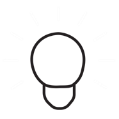 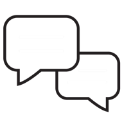 Creativity
Communication
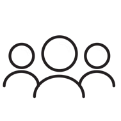 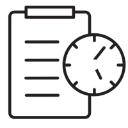 Teamwork
Time management
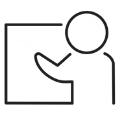 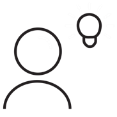 Problem-solving
Analytical thinking
[Speaker Notes: When we think about working in tech, it's easy to focus on those technical skills like coding, maths, science, data analysis. But here’s the thing: skills like communication and problem-solving are just as important! * These kind of skills are called ‘soft skills’ — and they’re crucial in the world of tech. 

You might already have some of these key soft skills that the industry is looking for. Don’t worry if you’re not a tech expert yet — those technical skills can be learned. Your existing skills are valuable and they can be a great foundation for a digital career. *]
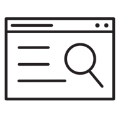 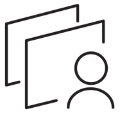 Software developer
UX/UI designer
SEO specialist
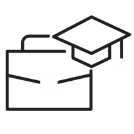 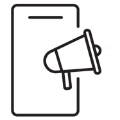 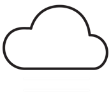 Cloud architect
Computing teacher
Digital marketer
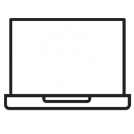 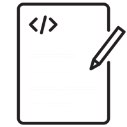 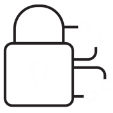 Technical writer
Cyber specialist
IT support technician
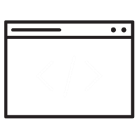 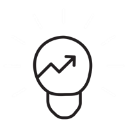 Entrepreneur
Web developer
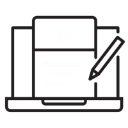 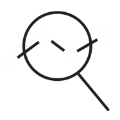 Content creator
Business analyst
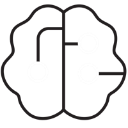 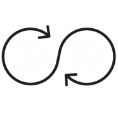 DevOps engineer
AI/ML engineer
[Speaker Notes: Working in tech isn’t just about programming. There are many roles in tech that you might not have even thought of. Can anyone think of any roles that involve computer science? [give them 30 seconds to shout out any roles they can think of]

* Did you think of any of the roles we have here? [give them 30 seconds to look at the roles] *]
Which tech job is right for me?
Take our quick quiz to find which tech roles match your answers, based on real industry professionals!
[Speaker Notes: So, with so many options available… are you wondering which tech role might be right for you? Well, BCS actually have a quiz to help you find out just that. It asks you about your interests and skills and then matches you with real tech roles that could be a good fit. 

It’s a great way to see how your skills and interests might align in the tech world. It also gives you a rundown of the top three skills you might need, potential salaries and gives you some resources to help get started. For example.. [click to play promo video]

Make sure you give it a go — you might find out about a role you hadn’t considered before! *]
Watch a day in the life of a...
Graduate digital consultant
DevOps apprentice
[Speaker Notes: Now it’s all very well and good, me telling you what a role in tech might be like… but it’s far more valuable to hear from real people. So, let’s hear from some real people who work in the industry. [click to play videos] *]
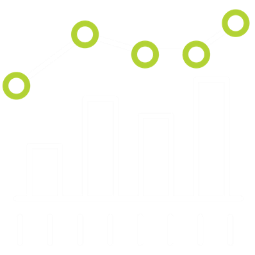 Meet Hena — Director of Strategic Development, Barclays
What do you do?
Set objectives and manage communication during delivery
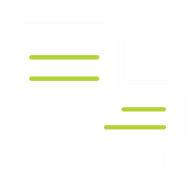 What do you enjoy the most about your job? 
Solving problems and global collaboration
What did you study?
What’s the salary like?
£
Starts at £20-40k. Growth depends on qualifications and company size/location
Business studies
Maths
Computing
[Speaker Notes: It’s fascinating to see the variety of paths people take. Let’s check out a few more stories from people who’ve made it in the industry.

This is Hena. She’s a Director of Strategic Development at Barclays. Her job involves a lot of problem-solving and communication, which she loves. Hena’s journey into tech included studying maths, business studies and computing. *]
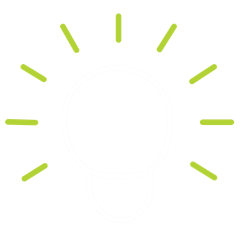 Meet Jessica — Agile Delivery Specialist, Wellcome Sanger
What do you do?
Ensure efficient delivery of computer projects
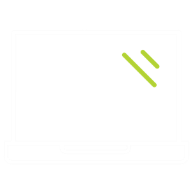 What do you enjoy the most about your job? 
Problem solving
What did you study?
What’s the salary like?
£
Starting salary £50k and up to £80k in senior roles
6-month computing course in IT
[Speaker Notes: Jessica is an Agile Delivery Specialist, and her role is all about making sure computer projects are delivered smoothly and efficiently. She loves tackling problems and finding the best solutions.

What’s cool about Jessica’s journey is that she didn’t go the traditional route of doing A-levels. Instead, she took a short course with a training provider to get into tech. *]
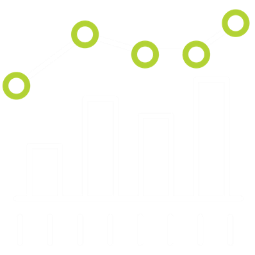 Meet Marsha — Data Analyst, UK Civil Service
What do you do?
Advise against risk, analyse performance and predict future outcomes
What do you enjoy the most about your job? 
Transforming numbers into stories to solve problems and support decisions
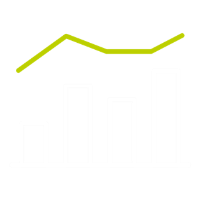 What did you study?
BA Hons in Economics and International Relations
MSc in International Business and Development
11 GCSEs
[Speaker Notes: Marsha works as a Data Analyst for the Civil Service, where she dives into numbers to help manage risks, analyse performance and forecast future trends. She loves turning raw data into stories that can solve problems and guide important business decisions.

Marsha’s journey took her through university, where she earned both an undergraduate and a postgraduate degree. *]
My career in tech...
[insert headshot image]
What do I do?
[brief summary of your job including job title and company name]
What do I enjoy the most about my job? 
[one or two things you enjoy most about your job]
How did I get to where I am today?
[brief summary of how you got into your job could include what subjects you studied, degree, apprenticeship etc.]
[Speaker Notes: As we’re hearing from a few people’s journey into tech, I thought I’d give you a quick summary of mine as well… As I said before I’m a [job title] and I work for [company name]. [Provide a little overview of your job role and how you got into it]]
What careers advice would you give to young people starting out in tech?
The more skilled and experienced you are the more competitive and highly sought after you will be as a candidate and should be able to transition from entry level to at least mid-level in 5 years. Having additional skills like SQL , Python & project management are real bonuses and mean you can transition into other careers such as Data Science and Data Engineering.
Don’t give up if you have failures in your life. I completely failed my A Levels went to university. To later find out I am dyslexic and I made it to Director in one of the biggest banks in the world. Hard work, determination and belief in yourself will make your dreams come true
Marsha
Helena
[Speaker Notes: We also asked Marsha and Hena for their top tips, and here’s what they had to say:

Marsha thinks building a bunch of skills and getting different experiences can really give you a leg up.

Hena says to work hard, stay determined and keep going even when things get tough. Believe in yourself and don’t let failures stop you! *]
In GCSE Computer Science, girls actually score top grades more often than boys. And 4 out of 10 girls get grade 7 or higher!
Let’s bust some myths...
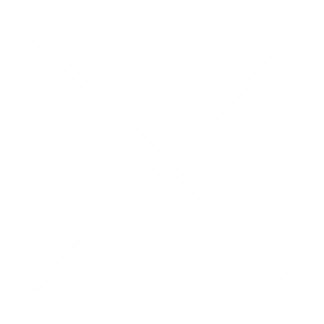 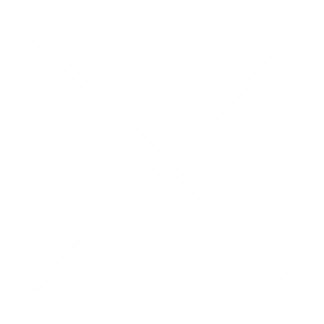 Men and women have different brains
Men are just better at computing
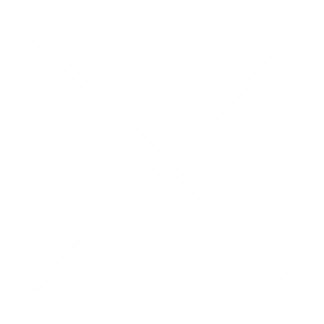 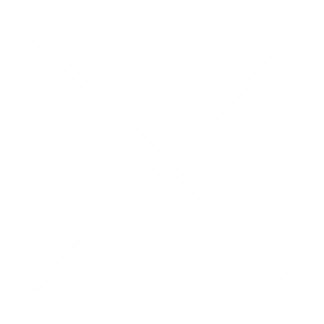 Men are interested in tech, women aren’t
Women aren’t good at systemising
[Speaker Notes: There are definitely some stereotypes about the types of people who work in tech and these outdated ideas still impact the number of women who choose to get into the industry. So, let’s clear up a few myths:

 Are men and women’s brains really that different? * No! This just isn’t true!
 Do men have a natural knack for computing? * Nope! Computing needs creativity, logic and curiosity — qualities women have in spades
 You might hear that men seem more interested in tech, but that’s not the whole story. * There are so many external factors that affect someone’s decision to get into tech
 And the idea that men are naturally better at systemising and women aren’t? * There’s just no evidence to back that up *

We need to challenge these stereotypes and recognise that tech is for everyone! *

Source - https://hwrkmagazine.co.uk/girls-gcse-computing/#:~:text=This%20year%20fewer%20girls%20took,32.2%20percent%20of%20male%20entrants.]
What does it take?
1
2
3
I CAN DO IT
I BELONG
RELEVANT TO ME
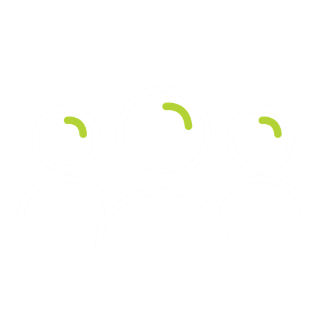 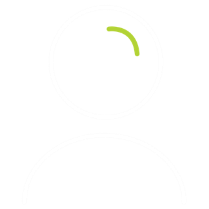 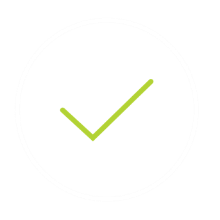 [Speaker Notes: Success boils down to three things:

 Believing you can do it *
 Seeing the relevance of computing in your life *
 Feeling that tech is for you and you belong in this field *

Keep these three things at the core of your journey to guide you through challenges and keep you focused on your goals. *]
The growth mindset
You have to...
embrace challenges
persist in the face of setbacks
put in the effort
get inspired by success
[Speaker Notes: Not everything worth achieving comes easily. * Embracing a growth mindset means seeing challenges as chances to improve and learn. When you hit obstacles, view them as opportunities to grow rather than setbacks.

Think about some of the people we’ve heard from today. Their stories and journeys can inspire you and show you that success often comes through persistence and learning. Use their experiences as motivation to push through your own challenges and keep moving forward. *]
Level 3
Level 4-6
Level 7-8
Level 1-2
Qualification pathways
A level CS
Uni degree
Post grad
GCSE CS
Digital apprenticeships
VTQ
T level
Modular courses to build your knowledge, skills and experiences
[Speaker Notes: So, what about the different paths you can take to start a digital career?

First off, this is a rapidly growing field — over 36,000 students took digital courses in 2023 alone! There are so many different courses that can lead to a variety of careers like a software developer, telecommunications engineer, UX designer, data scientist, computer games developer, cyber intelligence officer or data analyst. And with 80% of universities offering these courses, you have plenty of options to choose from.

But if you're more hands-on, you might want to do an apprenticeship instead. In 2021, more than 36,000 people started Digital and IT apprenticeships. These programs also lead to exciting careers, offering a mix of work and classroom experience. Plus, you get to earn while you learn! You'll find opportunities with a wide range of employers, including Sky, BBC, Google, LIDL, BMW, Specsavers, Coca-Cola, British Airways, Starbucks, Cisco, Amazon, Unilever, Hilton, the Royal Air Force and many, many more. *]
Possible subject combinations...
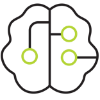 Applied criminology
Psychology
Computing
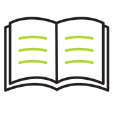 Architecture
Religious studies
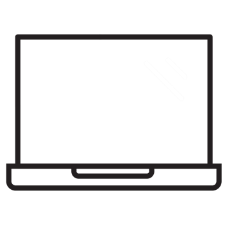 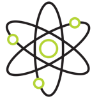 Electrical engineering
Physics
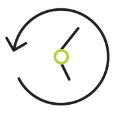 Law
History
[Speaker Notes: And if you’re looking to take the qualification route, you don’t have to stick with just science subjects to study computing. You can pair it with whatever excites you and open up a bunch of new career doors! *

Love art? Combining computing with design could lead you to a cool career in digital media or graphic design. Got a business mindset? Mixing computing with business studies could set you up for roles in tech management or even starting your own business.

Think of computing as a tool that can enhance any field you’re passionate about. It makes your studies more interesting and gives you a ton of career options to explore. Don’t be afraid to mix computing with what you love! *]
scratch.mit.edu
stemettes.org
hourofcode.com
Inspiring girls to lead and innovate in STEM
Creating with code, made simple
Sparking a lifetime of possibilities
crunchzilla.com
code.org
khanacademy.org
codeclub.org
Opening doors to computer science for all
Master coding through interactive challenges
Free education for everyone, everywhere
Fuelling creativity through coding for kids
Tynker.com
amazonfutureengineer.co.uk
coderdojo.com
Fun, engaging tools to learn and teach
Where kids code and create their future
Free coding clubs for kids to create and innovate
https://bit.ly/BCSdigitalcareer
[Speaker Notes: So, let's take a minute to think about all the great advice we’ve heard today from Hena, Marsha, Joanna and Jessica. Hopefully you now see a career in tech is something any one of you can achieve. 

And there are some awesome resources out there to help you along the way. You could join clubs like Stemettes or Code Club, where you can learn and have fun with others who are just as excited about computing as you are.

If you like learning on your own, there are tons of cool activities you can try, like Tynker, Code.org, Scratch and Crunchzilla. These are great places to start building your skills and knowledge.

And don't forget about the BCS careers quiz, videos and career information I’ve shared today. You can scan the QR code to check out the BCS careers info and see what’s next for you. *]
So, who’s thinking 
about a digital career?
https://bit.ly/BCSdigitalcareer
[Speaker Notes: That’s it from me today… I hope that at least some of you are now considering a career journey in tech. Does anyone have any questions?]